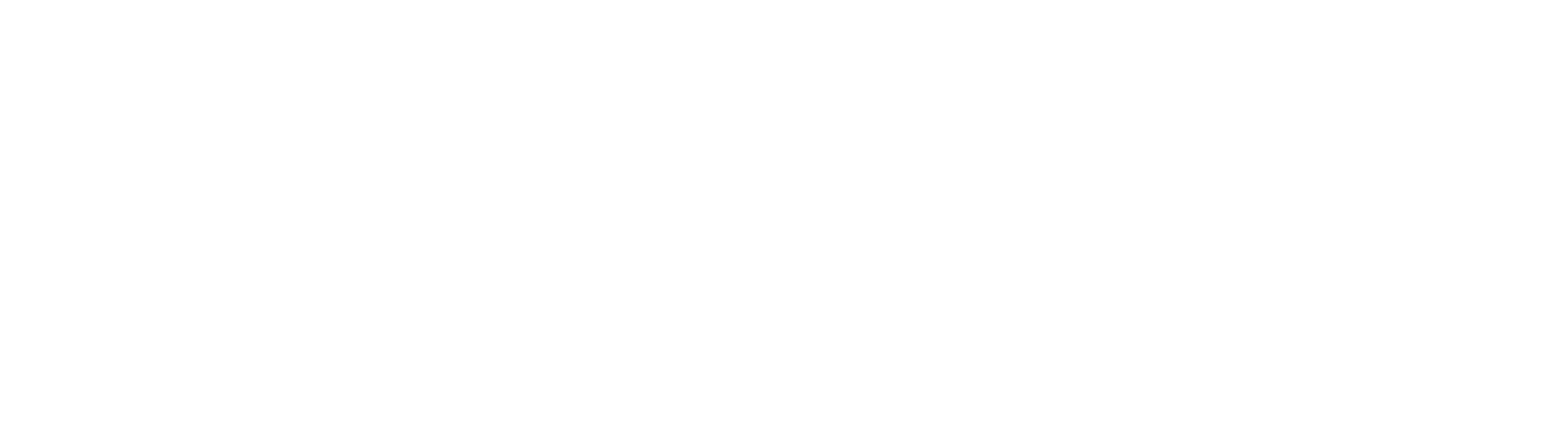 Portugal
22nd September 2020
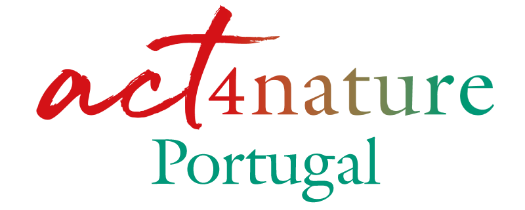 What?
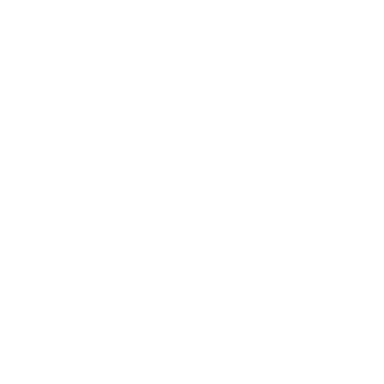 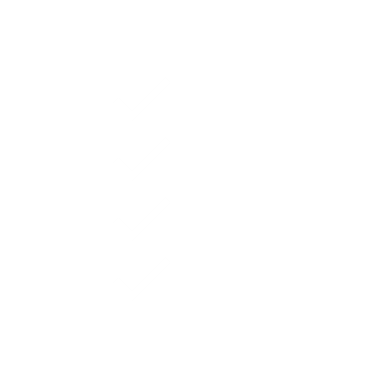 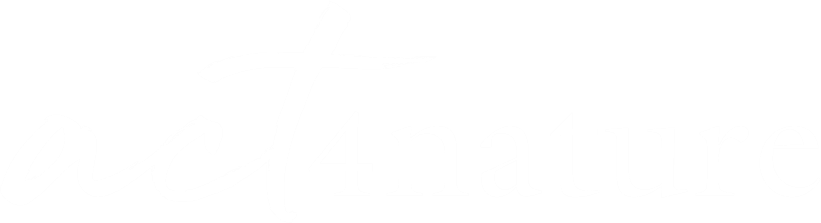 Call to action
for business in Portugal
Companies' commitments to reverse biodiversity loss and ecosystem degradation
international
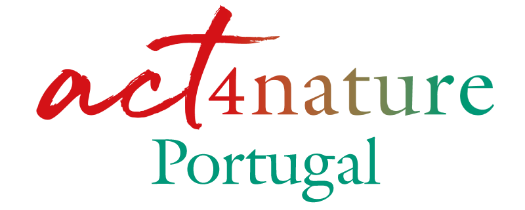 Partners
Advisory Board
Steering Committee
Steering Committee
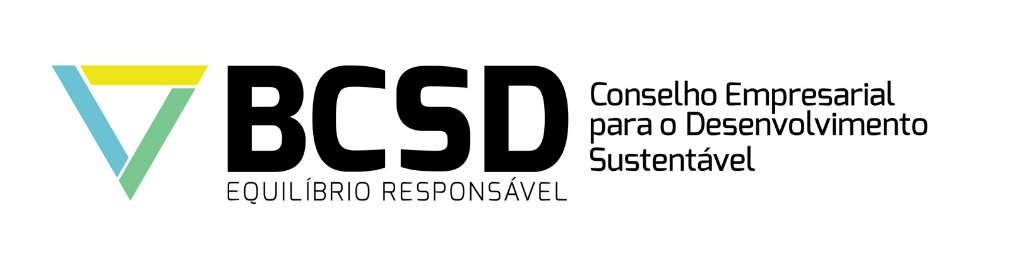 Business Associations
Sílvia Machado, CIP
NGO
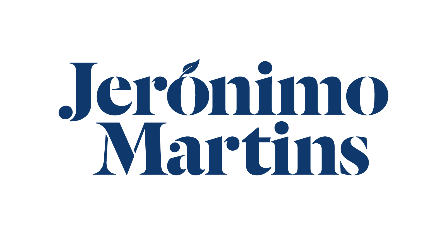 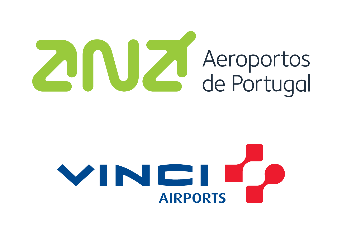 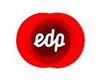 Ângela Morgado, ANP-WWF Portugal
Domingos Leitão, SPEA
Government / Public Entities
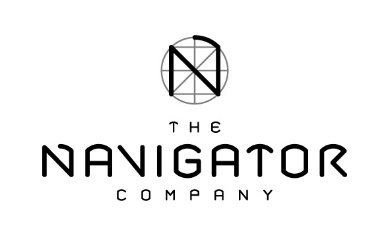 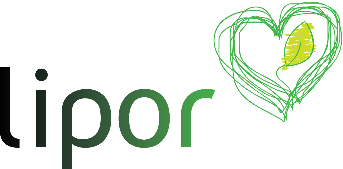 Marisa Silva, MAAC
Nuno Banza, ICNF
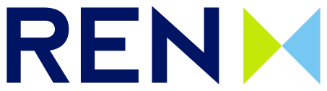 Scientific Partners
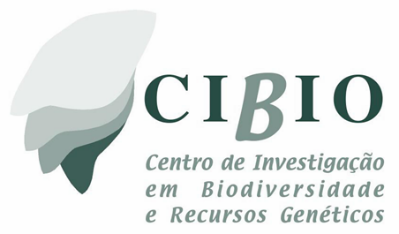 Cristina Máguas, CE3C/FCUL
Rui Ferreira dos Santos, CENSE – FCT/UNL
José Lima Santos, CEF/ISA
Pedro Beja, CIBIO
Isabel Sousa Pinto, CIIMAR/Universidade do Porto
Tiago Domingos, IST
Teresa Pinto Correia, MED/UÉvora
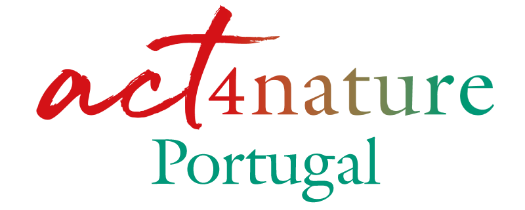 Commitments
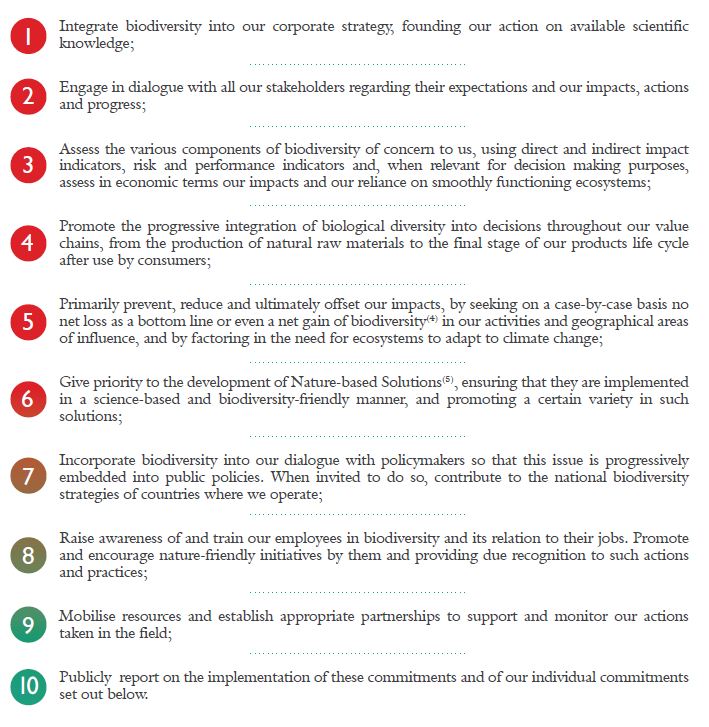 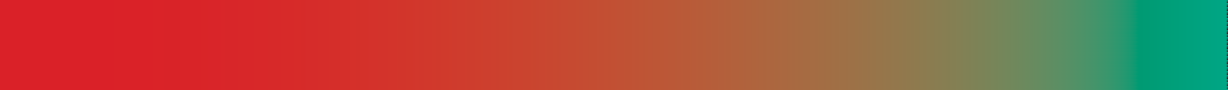 10 COMMON
10 Common Commitments act4nature 
+
SMART* Individual Commitments
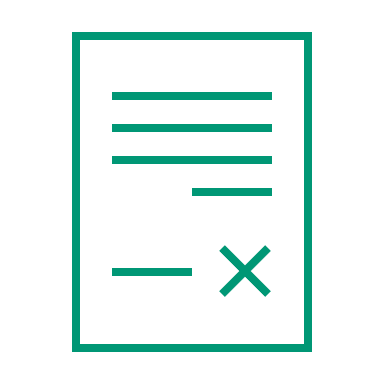 [CEO]
*Specific, Measurable, Additional, Realistic and Time-bound
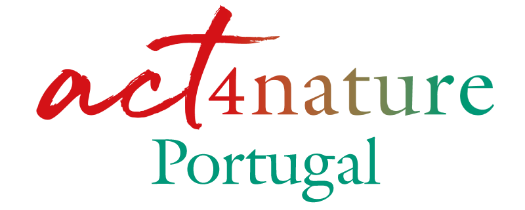 Who can commit?
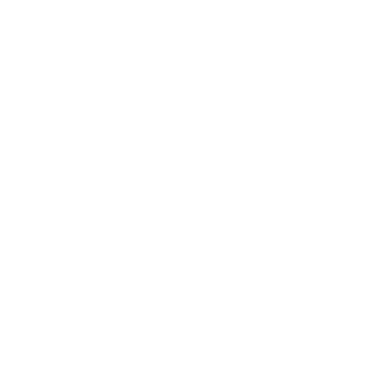 No costs to become a signatory
Any size and activity sectors companies
Any company
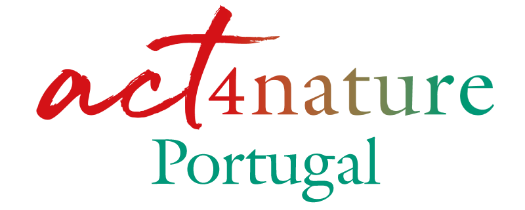 2020 Calendar
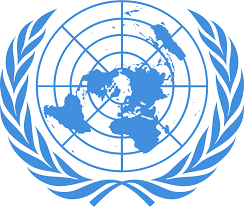 75th UN General Assembly & Nature Summit, New York, USA
Webinar temático
Call to Action
15-30 SET
22
MAI
2020
27 OUT
26 NOV
25 SET
1 SET
1st Deadline for commitments
Webinar temático
Online Conference
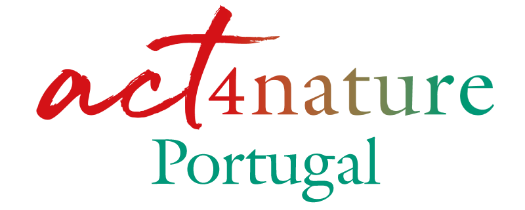 Post 2020 Calendar
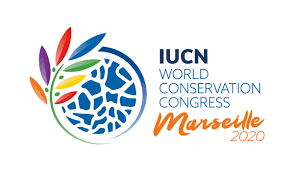 1st commitments update
 act4nature Portugal
3rd commitments update
 act4nature Portugal
2nd Deadline for commitments
2021
2030
2026
tbd
tbd
tbd
tbd
2028
2022
2024
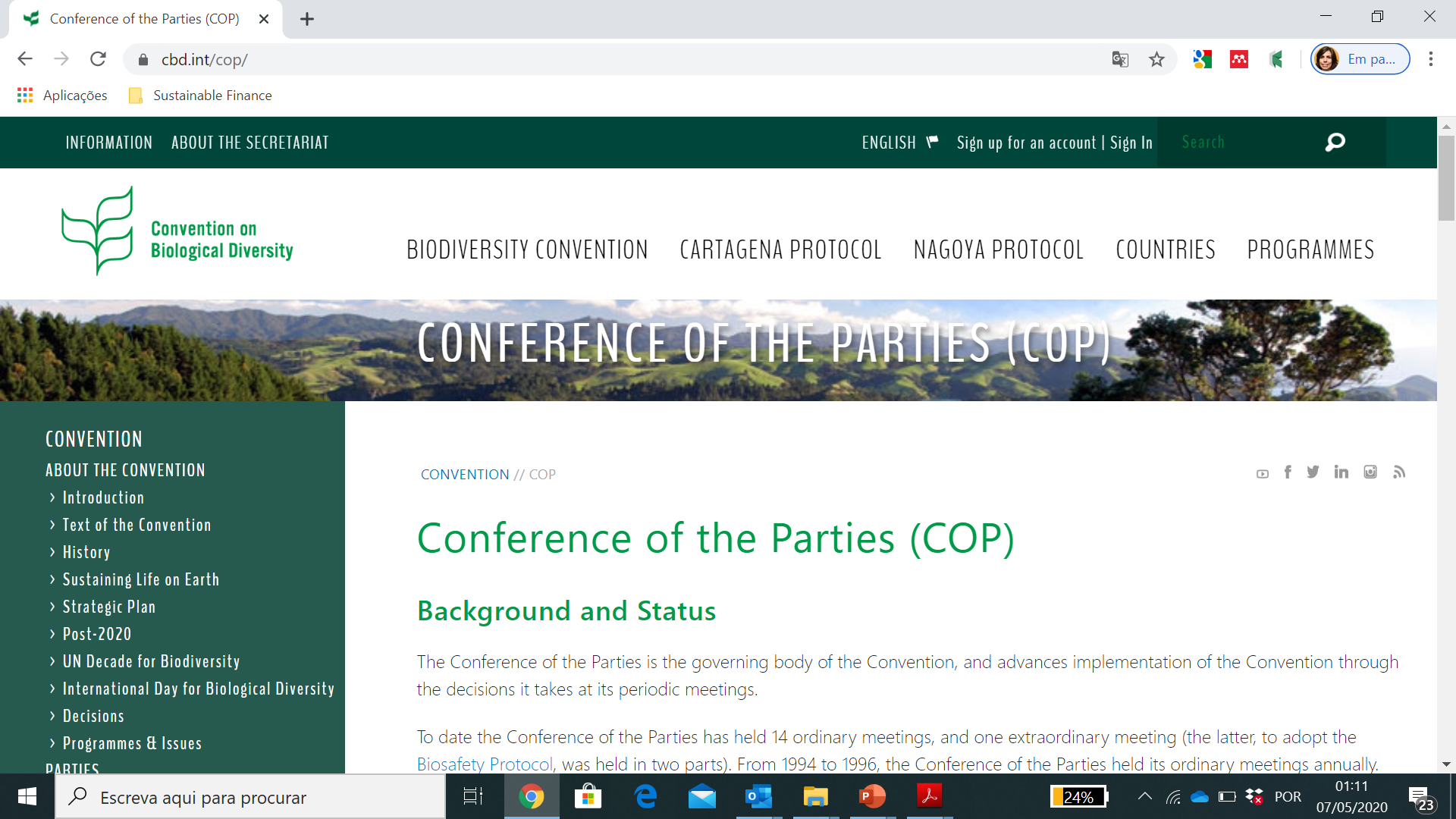 Conferência BfB
2nd commitments update
 act4nature Portugal
4rd commitments update
 act4nature Portugal
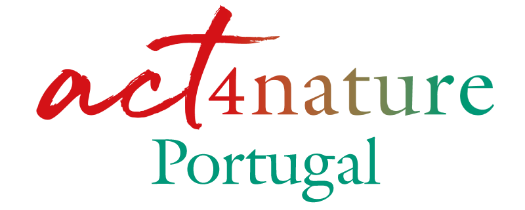 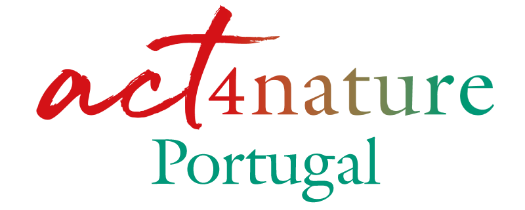 2020 Commitments
3 Food sector companies
(retail, winemaking and meals/catering services)
Direct and indirect commitments
Sustainable Procurement 
Support to conservation projects
Sustainable farming practices
Good management practices 
for B&ES 
Awareness for B&ES
Reporting on B&ES
16 companies
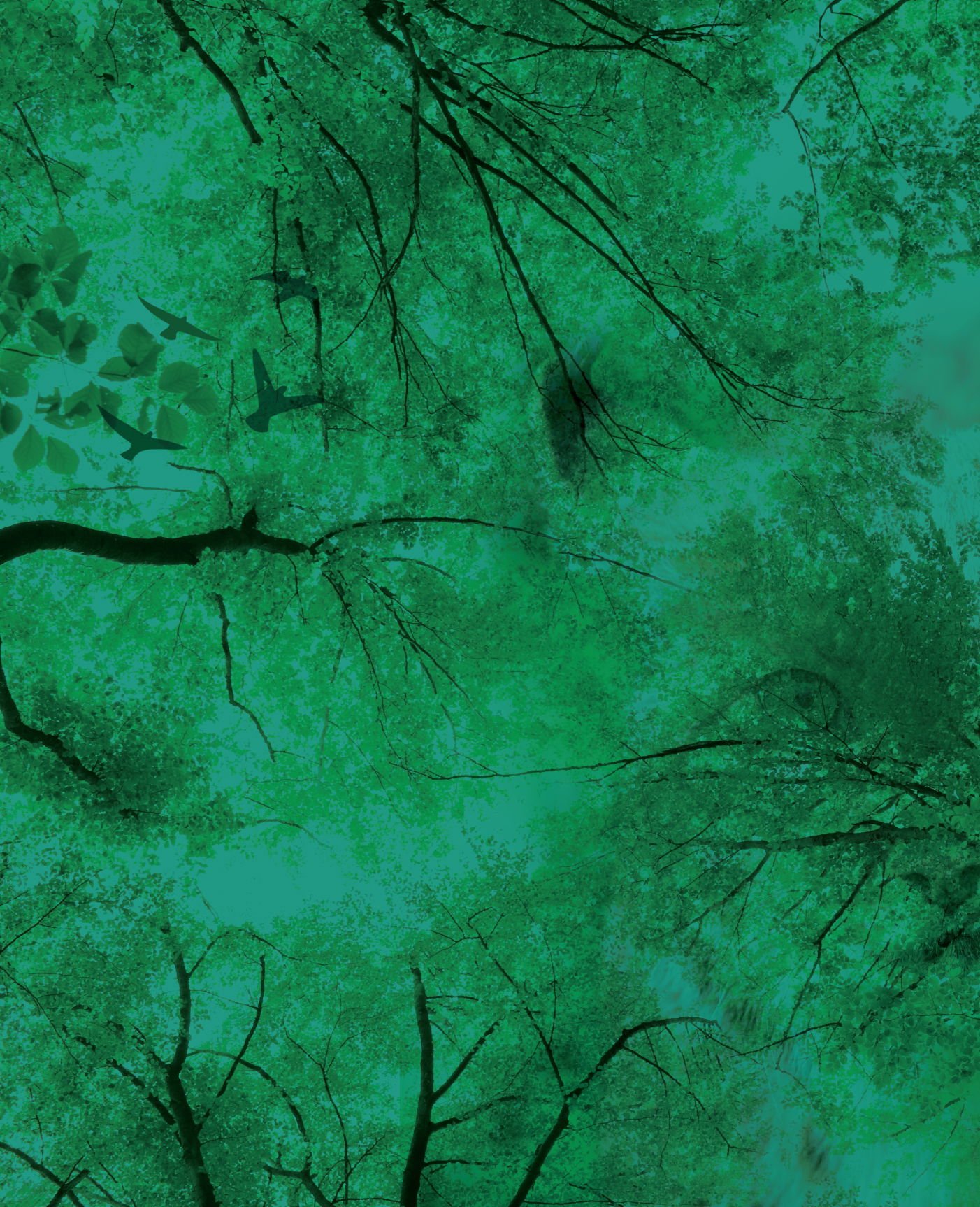 Thanks!
Mafalda Evangelista
mafalda.evangelista@bcsdportugal.org

act4natureportugal@bcsdportugal.org
www.bcsdportugal.org/act4natureportugal #act4natureportugal
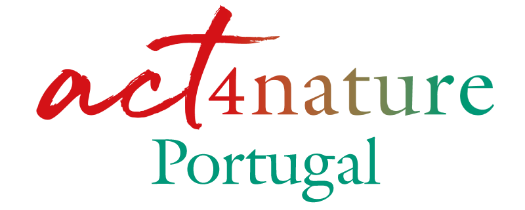 www.bcsdportugal.org/act4natureportugal
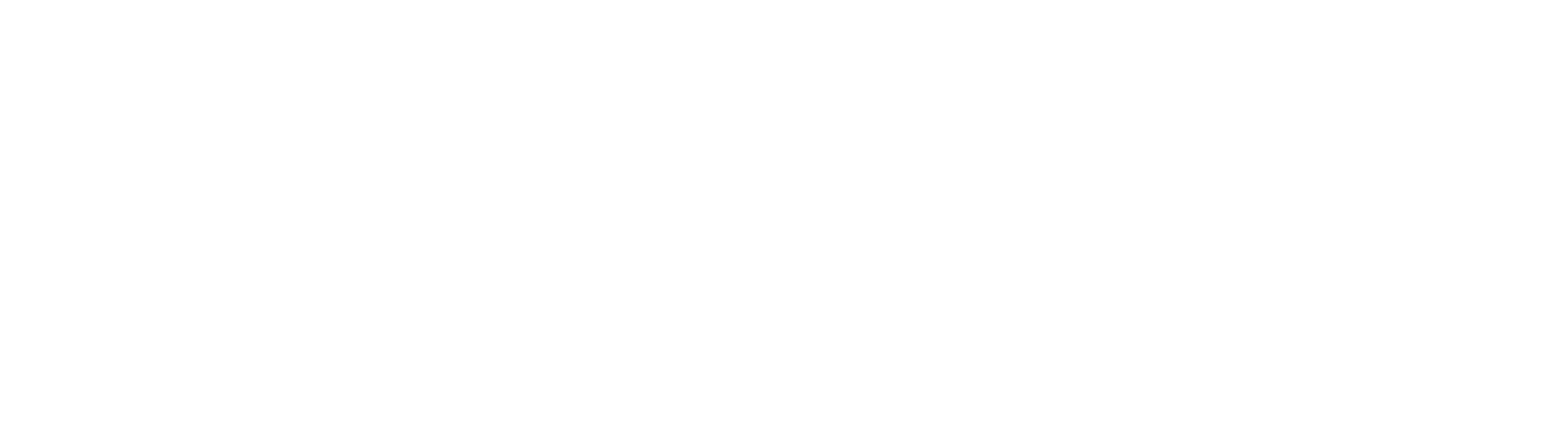 Empresas pela biodiversidade